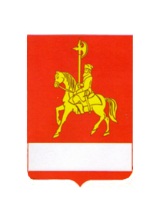 Каратузский район
Проектрешения «О районном бюджете на 2019 год и плановый период 2020-2021 годов»
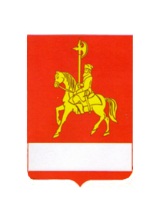 Основные параметры прогноза социально-экономического развития Каратузского района в 2019 -2021 годах
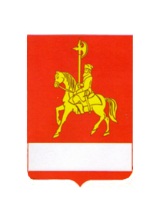 Инвестиционная деятельность
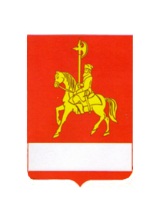 Строительство жилья
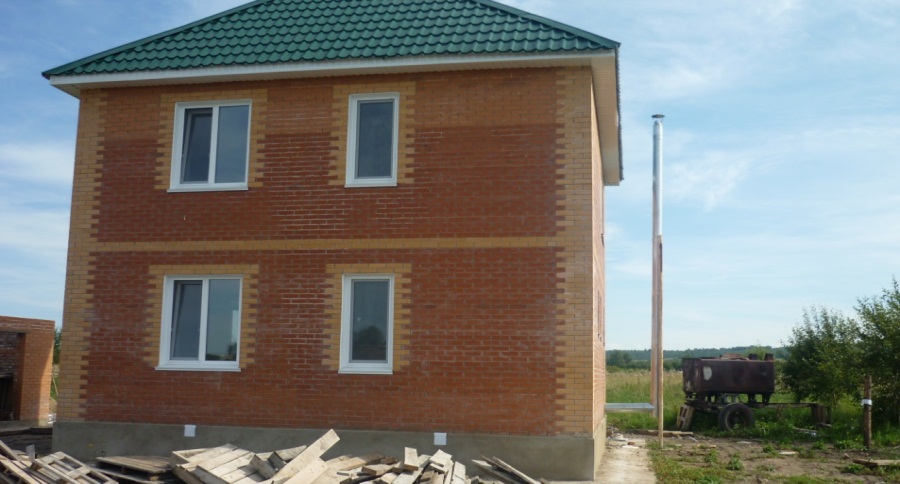 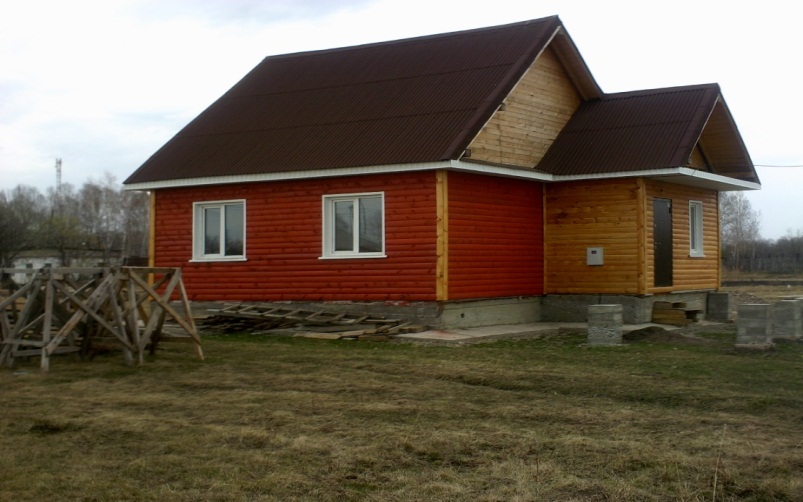 Объем производства продукции сельского хозяйства
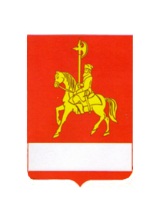 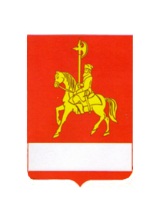 Отрасль растениеводства
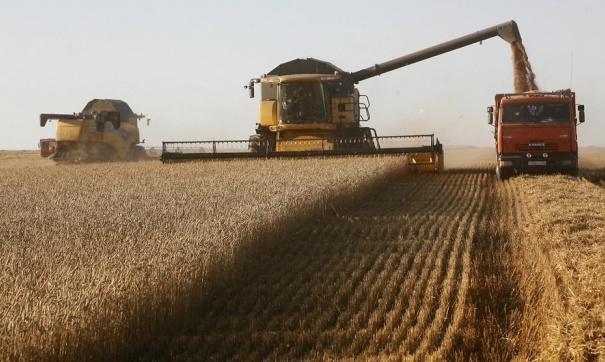 Производство зерновых и овощей, тонн
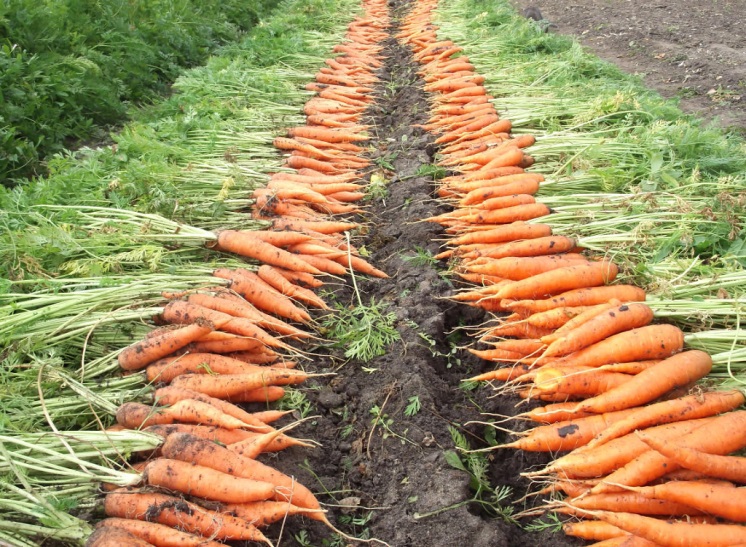 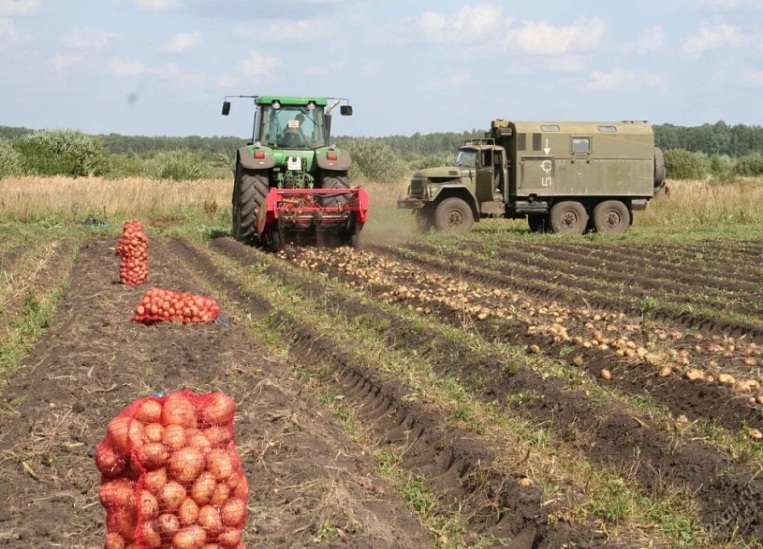 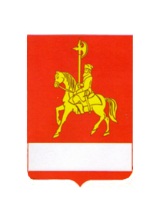 Отрасль животноводства
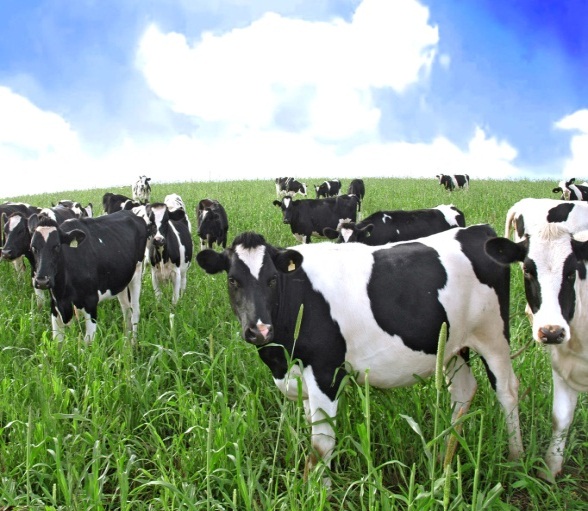 Объем производства основных видов сельскохозяйственной продукции, голов
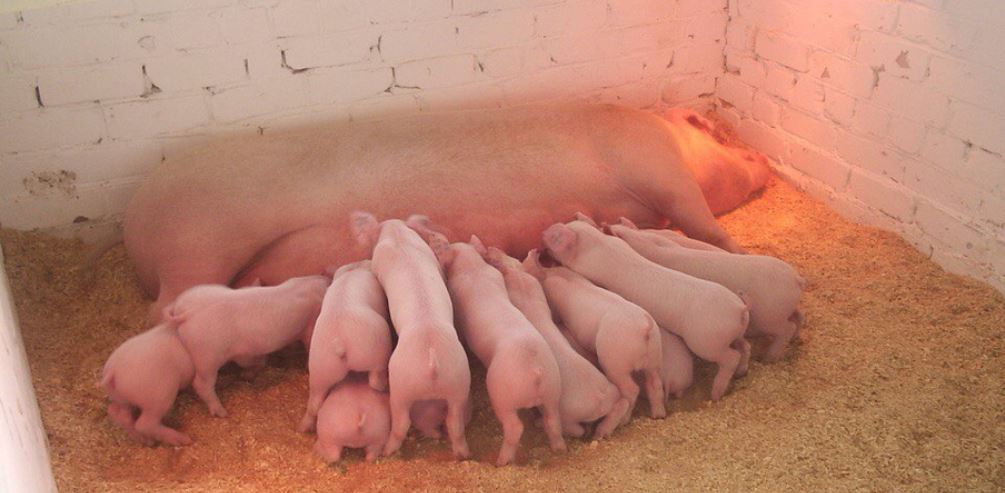 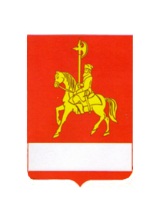 Малое предпринимательство
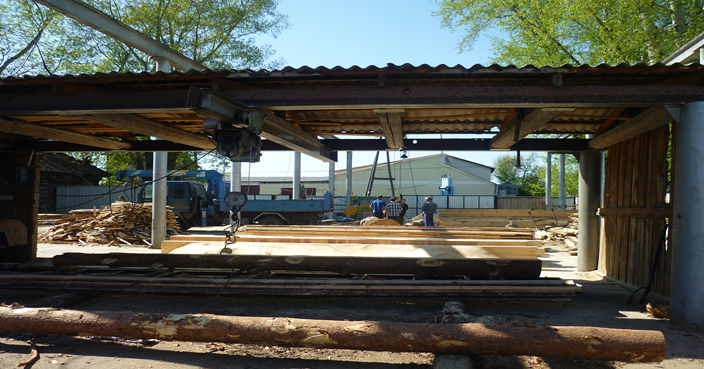 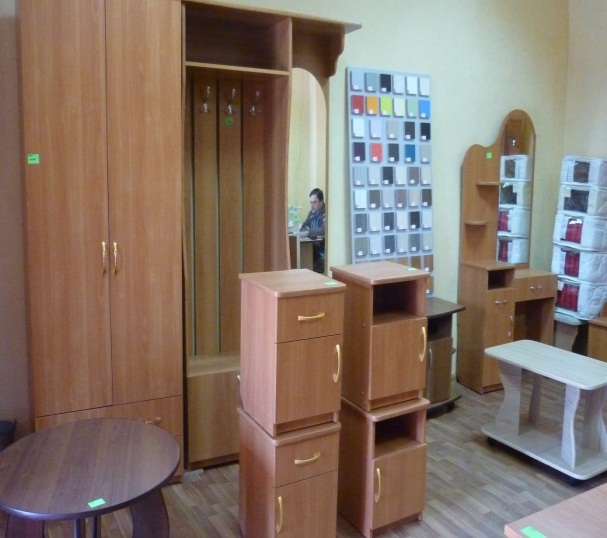 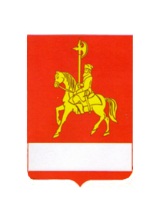 Уровень зарегистрированной               безработицы
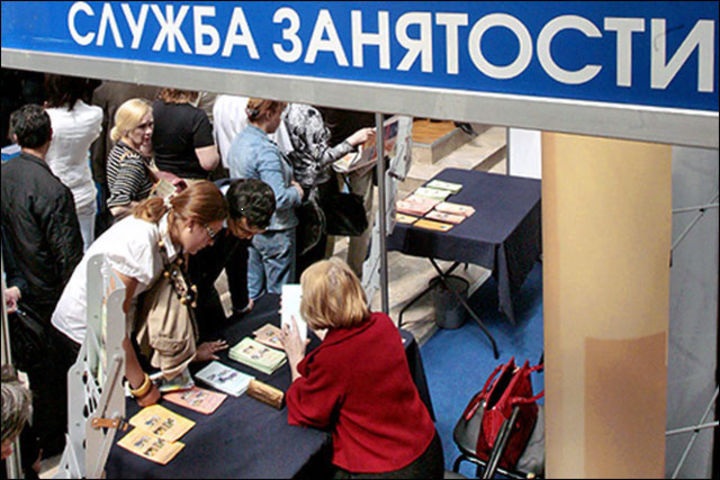 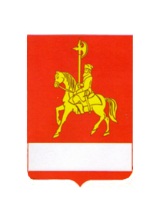 Основы разработки проекта районного бюджета Каратузского района на 2019 год и на плановый период 2020-2021 годов
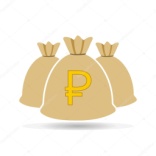 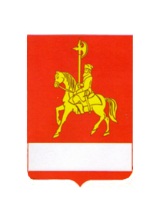 Основные параметры районного бюджета
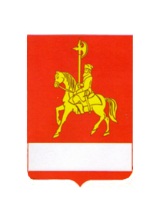 Рост собственных доходов районного бюджета
31,7 млн. рублей
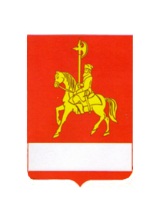 Реализация указов Президента Российской Федерации от 7 мая 2012 года, в части повышения среднего уровня заработной платы
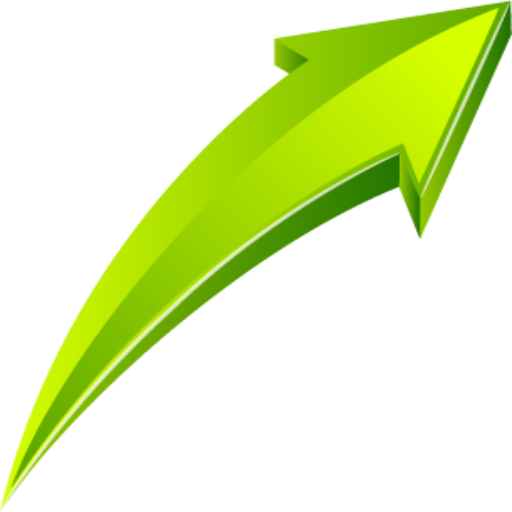 2018 год
2012 год
пед.работники дошкольных учреждений – с 12,9 тыс.рублей до 29,6 тыс.рублей;
пед.работники общеобразовательных учреждений – с 23,2 тыс.рублей до 36,6 тыс.рублей;
пед.работники дополнительного образования - с 10,5 тыс.рублей до 23,7 тыс.рублей;
работники отрасли культуры – с 11,5 тыс.рублей до 26,4 тыс.рублей; 
социальные работники  – с 9,7 тыс.рублей до 36,9 тыс.рублей; 
минимальный размер оплаты труда - с 5 426 рублей до 17 861 рублей;
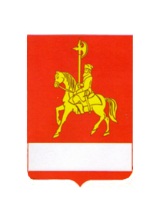 Сценарные условия для формирования 
расходов районного бюджета на 2019 год
4,3%
Расходы на оплату труда работников бюджетной сферы района
3,9%
Расходы на питание
3,9%
Публичные нормативные обязательства
5,1%
Расходы на коммунальные услуги
[Speaker Notes: СЭР]
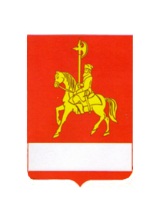 Расходы за счет средств районного бюджета
на выплату заработной платы – 206 561,2 тыс.рублей;
на оплату коммунальных услуг – 45 617,2 тыс.рублей;
на выплату пенсий за выслугу лет – 1 262,6 тыс.рублей;
предоставление межбюджетных трансфертов поселениям – 71 945,1 тыс.рублей; 
прочие расходы  – 71 506,1 тыс.рублей;
Мероприятия в связи с 95-ем Каратузского района 2550,0 тыс.руб.
расходы на модульные котельные 3519,7 тыс.руб.
расходы на строительство (приобретение) жилья, для молодых семей и специалистов 1900,6 тыс.руб.
расходы на подвоз учащихся 10296,3 тыс.руб.
расходы на проведение летнего лагеря "Молодые лидеры" 1050,0 тыс.руб.
расходы  на развитие сельского хозяйства и малого бизнеса в районе 925,0 тыс.руб.
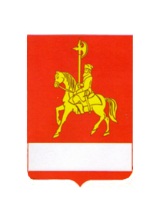 Расходы на муниципальные программы  и непрограммные расходы в 2019 году
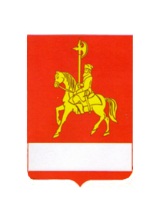 Межбюджетные отношения в 2019 году (тыс.рублей)
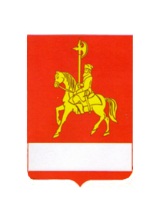 Участие районом в краевых государственных программах, с привлечением средств
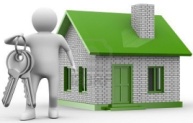 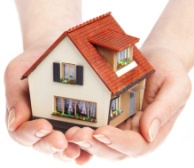 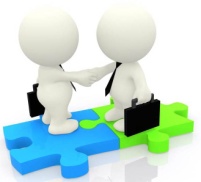 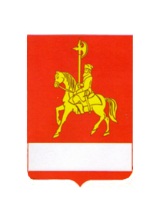 Участие районом в краевых государственных программах, с привлечением средств
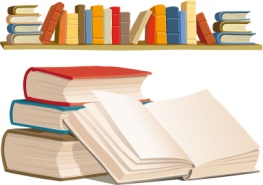 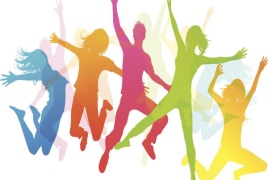 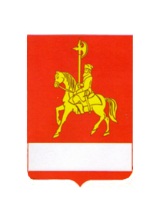 Участие районом в краевых государственных программах, с привлечением средств
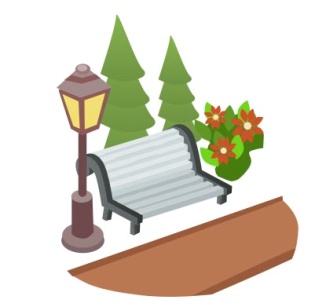 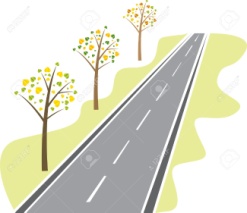 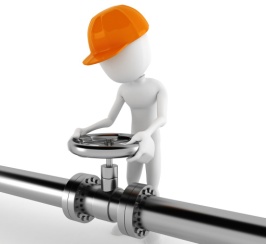 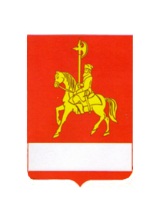 Спасибо за внимание!!!
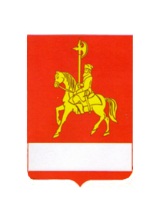 Функциональная структура расходов районного бюджета на 2019 год
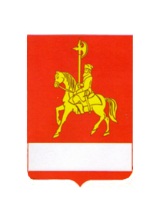 Ведомственная структура расходов районного бюджета на 2019 год